Q3
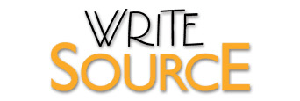 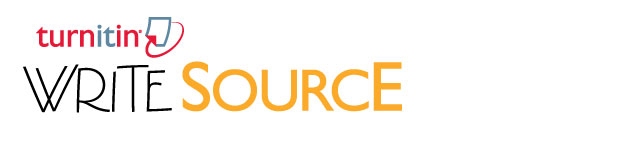 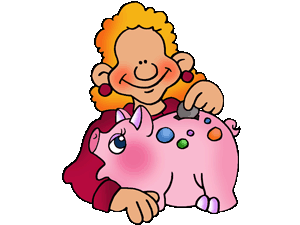 Writing a Persuasive Paragraph
Jim Soto
Lesson Objective
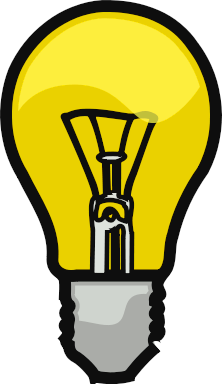 Learn the content and structure of a persuasive paragraph
Choose a topic (a problem) and propose a solution
Plan, draft, revise, and edit a persuasive paragraph
Pages 219-222
Writing a Persuasive Paragraph
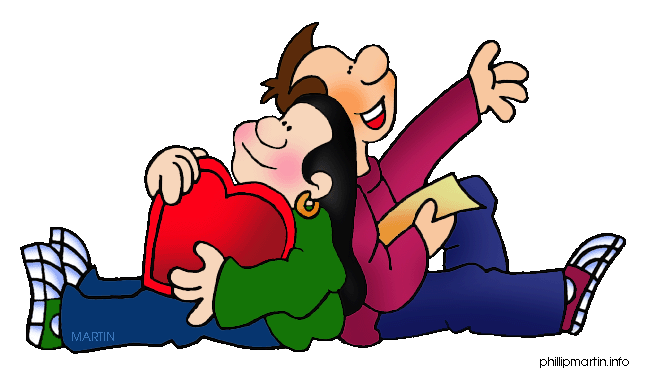 Take a minute and read the introduction in page 219. 
What is persuasion? 
Did you ever try to convince your parents about something? Write briefly about it.
What is Persuasion?
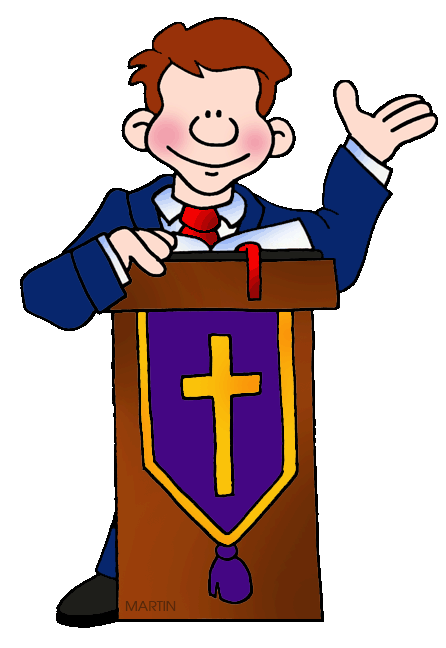 Persuasion is the process aimed at changing a person's attitude or thoughts toward an event, idea, object, or other person(s), by using written or spoken words to convey information, feelings, or reasoning, or a combination of them. 
Greek philosopher Plato, called it “the art of winning men’s minds. ”
What is Persuasion?
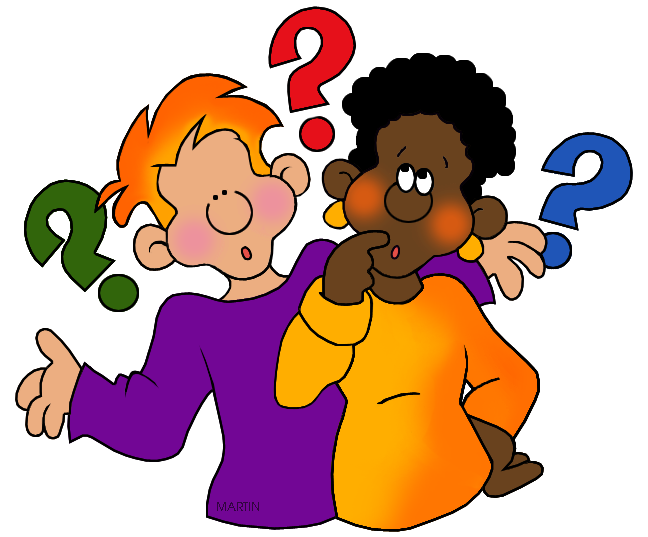 Persuasive essays present problems and try to convince readers to agree with the offered solution.
Writing Prompt?
Take ten minutes to write about a time in your life when you tried to persuade your parents about something. Include the arguments you used. Were you able to convince them?
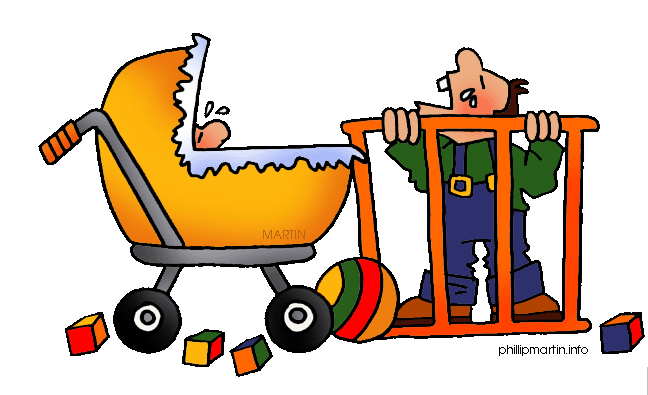 Reading Model
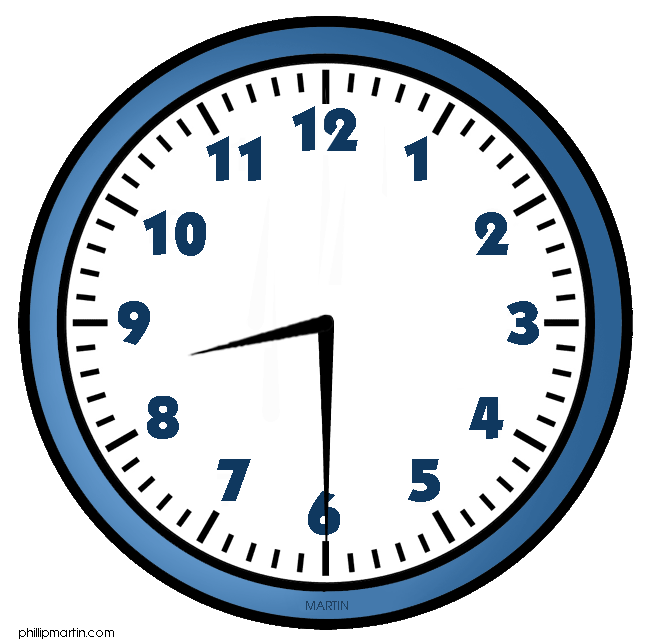 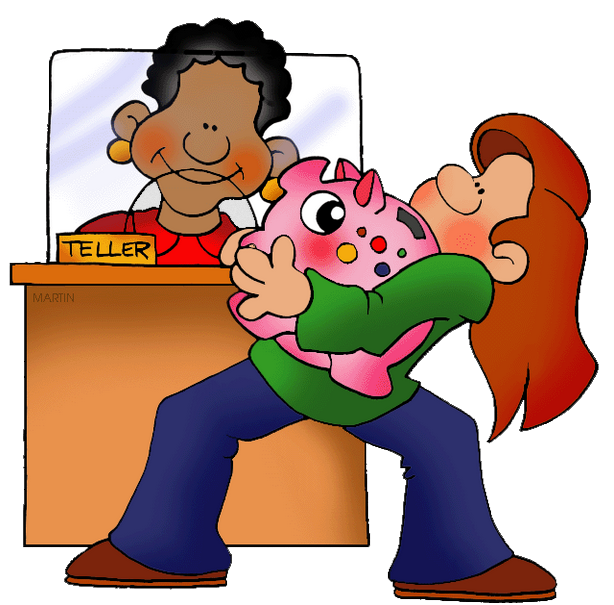 Read Time is Money, a persuasive paragraph sample in page 220 of your text book, then complete the Respond to the reading assessment at the end. Prepare for a discussion in ten minutes.
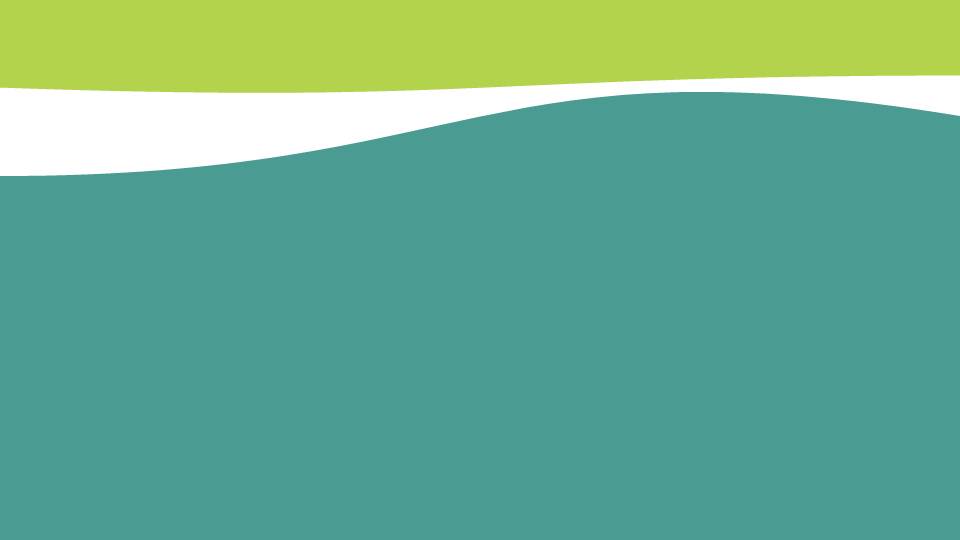 Prewriting
Select a Topic: Topic Clusters
stuck at home
Use a cluster to think about possible topics for you writing.
loud music
problems
lack of privacy
being broke
lots of homework
Select a Topic: Problem/Solution Chart
Once you have chosen a problem, present it in a topic sentence. Beneath it, write several possible solutions.
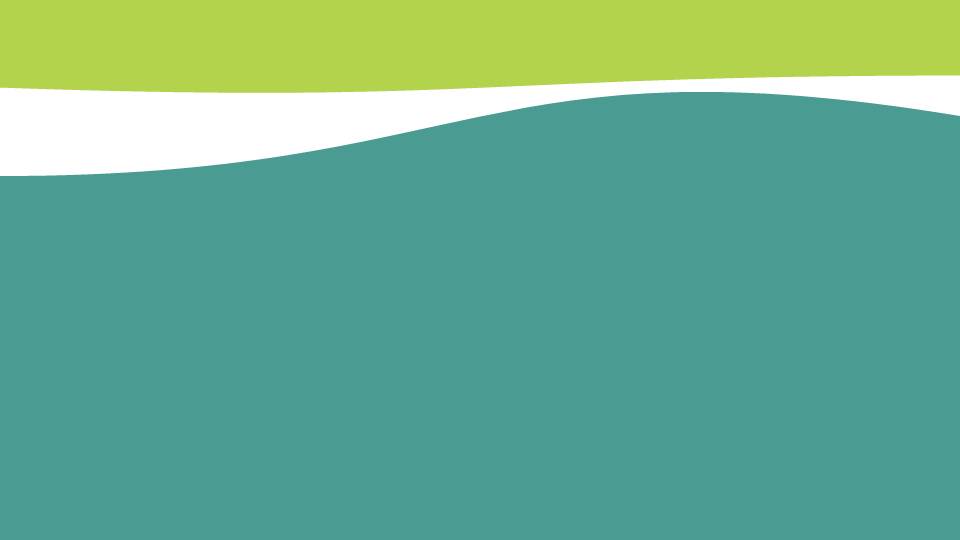 Drafting
Once you have written a sentence about the problem and about the solution begin writing the draft. Follow these guidelines:
Start your topic sentence, which tells about the problem.
Give details that convince the reader the problems needs to be solved.
Write a sentence that introduces the solution
Argue convincingly about how your solution will work.
End with a sentence that sums up the solution.
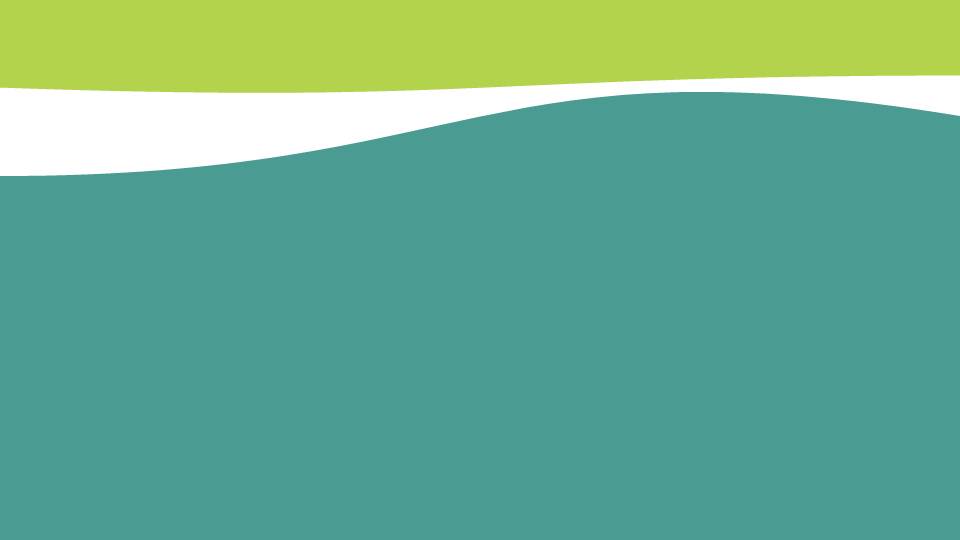 Revising
Read over your draft. Consider how well you have handled the ideas, organization, voice, word choice and fluency. Ask:
Do I clearly present a problem and propose a solution?
Do I move logically from the problem to the solution?
Do I use a convincing positive voice?
Do I use words that sound natural and convincing?
Have I written complete sentences that flow smoothly?
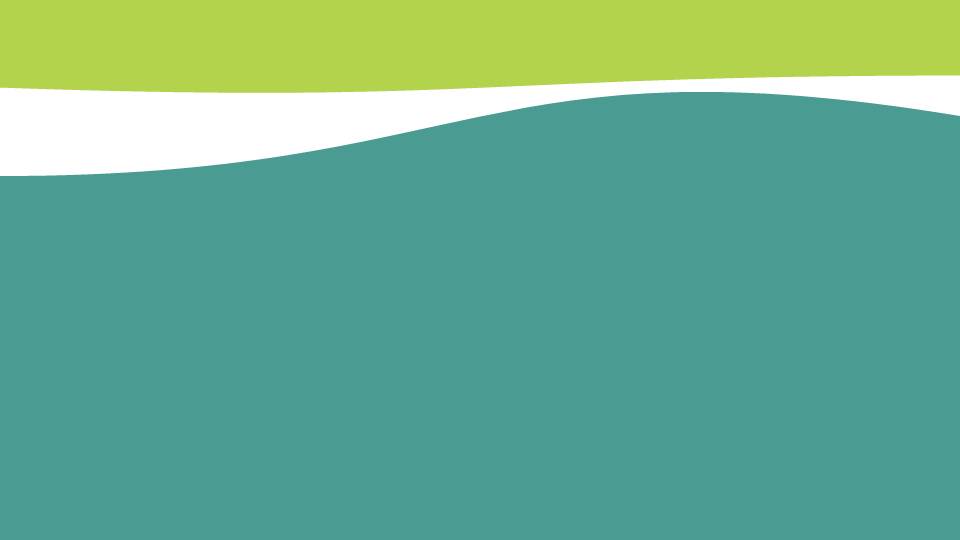 Editing 
& 
Publishing
When you edit your paragraph, pay attention to the conventions. Answer:
Do I use correct end punctuation throughout my paragraph?
Have I checked for mistakes in spelling and grammar?
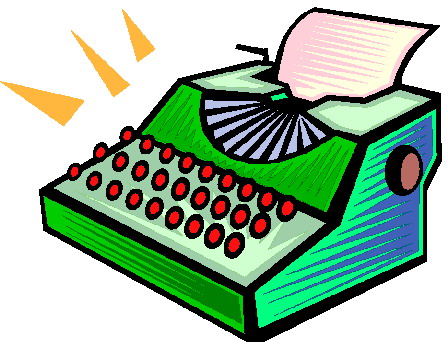 Homework
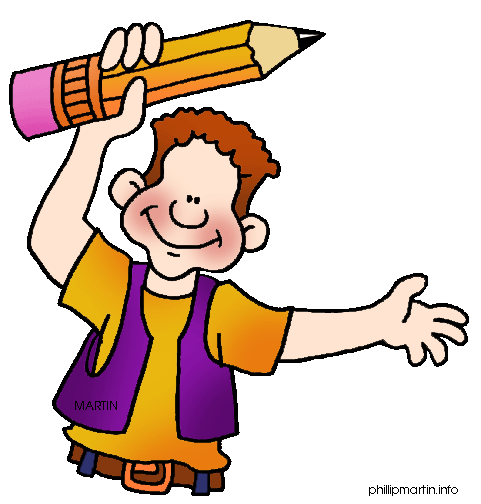 In your Skills Book complete pgs.  119-122. 
Kinds of Sentence
Types of Sentences
GOODY!
Next
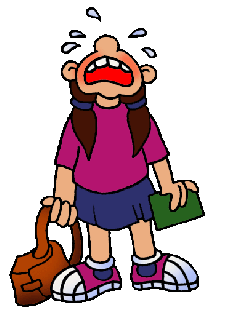 Persuasive Writing
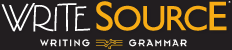 Jim Soto © 2016